Μακροοικονομική
Όγδοη Έκδοση
Κεφάλαιο 11
Αποταμίευση, συσσώρευση κεφαλαίου και προϊόν
Copyright © 2021, 2017, 2013 Pearson Education, Inc. All Rights Reserved
[Speaker Notes: Εάν αυτή η παρουσίαση του PowerPoint περιέχει μαθηματικές εξισώσεις, ίσως χρειαστεί να ελέγξετε ότι ο υπολογιστής σας έχει εγκατεστημένα τα ακόλουθα:
Πρόσθετο MathType
Math Player (διαθέσιμη δωρεάν έκδοση)
NVDA Reader (διαθέσιμη δωρεάν έκδοση)]
Σχεδιάγραμμα Κεφαλαίου 11
Αποταμίευση, συσσώρευση κεφαλαίου και προϊόν
11.1 Αλληλεπιδράσεις μεταξύ προϊόντος και κεφαλαίου
11.2 Οι συνέπειες εναλλακτικών ροπών για αποταμίευση
11.3 Αποκτώντας μια αίσθηση μεγέθους
11.4 Υλικό έναντι ανθρώπινου κεφαλαίου
ΠΑΡΑΡΤΗΜΑ	Η συνάρτηση παραγωγής Cobb-Douglas και η σταθερή κατάσταση
Αποταμίευση, συσσώρευση κεφαλαίου και προϊόν
Από το 1970, το ποσοστό αποταμίευσης των ΗΠΑ – ο λόγος της αποταμίευσης προς το ακαθάριστο εγχώριο προϊόν - είναι κατά μέσο όρο μόνο 17%, σε σύγκριση με 23% στη Γερμανία και 29% στην Ιαπωνία.
Ακόμη κι αν ένα χαμηλότερο ποσοστό αποταμίευσης δεν επηρεάζει μόνιμα τον ρυθμό ανάπτυξης, επηρεάζει το επίπεδο της παραγωγής και το βιοτικό επίπεδο.
[Speaker Notes: Αυτό το κεφάλαιο εστιάζει στις επιπτώσεις του ποσοστού αποταμίευσης στο επίπεδο και τον ρυθμό αύξησης της παραγωγής.]
11.1 Αλληλεπιδράσεις μεταξύ προϊόντος και κεφαλαίου (1 από 5)
Μακροχρόνια, το προϊόν εξαρτάται από δυο σχέσεις:
Η ποσότητα του κεφαλαίου καθορίζει την ποσότητα του προϊόντος που παράγεται.
Η ποσότητα του παραγόμενου προϊόντος καθορίζει την ποσότητα της αποταμίευσης, η οποία με τη σειρά της καθορίζει την ποσότητα του κεφαλαίου που συσσωρεύεται με την πάροδο του χρόνου
[Speaker Notes: Μαζί, αυτές οι δύο σχέσεις, που παρουσιάζονται στο Σχήμα 11-1 στην επόμενη διαφάνεια, καθορίζουν την εξέλιξη της παραγωγής και του κεφαλαίου διαχρονικά]
11.1 Αλληλεπιδράσεις μεταξύ προϊόντος και κεφαλαίου  (2 από 5)
Απεικόνιση 11.1 Κεφάλαιο, Προϊόν και Αποταμίευση/επενδύσεις
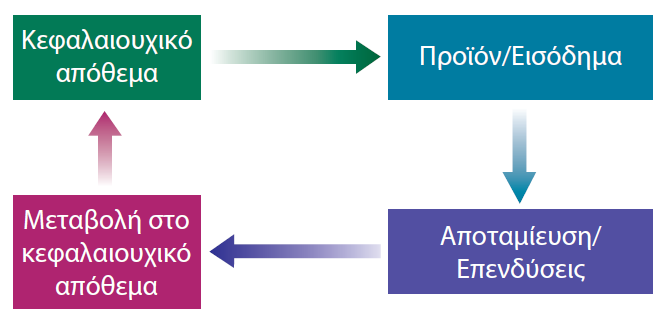 [Speaker Notes: Στο Σχήμα 11.1 το πράσινο βέλος αποτυπώνει την πρώτη σχέση, από το κεφάλαιο στο προϊόν. Τα μπλε και μωβ βέλη αποτυπώνουν τα δύο μέρη της δεύτερης σχέσης, από την παραγωγή στην αποταμίευση και την επένδυση και από την επένδυση στη μεταβολή του αποθέματος κεφαλαίου.

Μεγάλη περιγραφή:
Η εικόνα δείχνει την ποσότητα του «κεφαλαιουχικού αποθέματος» που βοηθά στον προσδιορισμό της ποσότητας «Προϊόντος/Εισοδήματος» που παράγεται. Η ποσότητα της παραγωγής βοηθά περαιτέρω στον προσδιορισμό της ποσότητας της «Αποταμίευσης/Επενδύσεων», η οποία με τη σειρά της καθορίζει τη «Μεταβολή στο κεφαλαιουχικό απόθεμα» που συσσωρεύεται διαχρονικά.]
11.1 Αλληλεπιδράσεις μεταξύ προϊόντος και κεφαλαίου (3 από 5)
Θυμηθείτε το Κεφάλαιο 10:
ή
Ας υποθέσουμε ότι το N είναι σταθερό και δεν υπάρχει τεχνολογική πρόοδος, οπότε η f δεν αλλάζει με την πάροδο του χρόνου:
Το υψηλότερο κεφάλαιο ανά εργαζόμενο οδηγεί σε υψηλότερη παραγωγή ανά εργαζόμενο.
[Speaker Notes: Με αυτές τις δύο παραδοχές (π.χ. το N είναι σταθερό και η f δεν αλλάζει διαχρονικά), η πρώτη μας σχέση μεταξύ του προϊόντος και του κεφαλαίου ανά εργαζόμενο, από την πλευρά της παραγωγής, μπορεί να γραφτεί ως Εξίσωση 11.1 που αναφέρεται παραπάνω. Έχουμε εισαγάγει χρονικούς δείκτες για την παραγωγή και το κεφάλαιο — αλλά όχι για την εργασία, N, που υποθέτουμε ότι είναι σταθερή και επομένως δεν χρειάζεται χρονικό δείκτη.]
11.1 Αλληλεπιδράσεις μεταξύ προϊόντος και κεφαλαίου  (4 από 5)
Υποθέτουμε:
Η οικονομία είναι κλειστή: I = S + (T − G)
Δημόσια αποταμίευση (T − G) is 0: I = S 
Η ιδιωτική αποταμίευση είναι ανάλογη με το εισόδημα: S = sY
Άρα, η σχέση μεταξύ προϊόντος και επένδυσης:
Η επένδυση είναι ανάλογη της παραγωγής. Όσο υψηλότερη (χαμηλότερη) είναι η παραγωγή, τόσο μεγαλύτερη (χαμηλότερη) είναι η αποταμίευση και επομένως τόσο υψηλότερη (χαμηλότερη) είναι η επένδυση.
[Speaker Notes: Για να εξαγάγουμε τη σχέση μεταξύ παραγωγής και επένδυσης, κάνουμε αυτές τις τρεις υποθέσεις..]
11.1 Αλληλεπιδράσεις μεταξύ προϊόντος και κεφαλαίου  (5 από 5)
Η εξέλιξη του αποθέματος κεφαλαίου είναι:
Αντικαταστήστε την επένδυση με την παραπάνω έκφραση και διαιρέστε και τις δύο πλευρές με N:
ή
Η μεταβολή του αποθέματος κεφαλαίου ανά εργαζόμενο ισούται με την αποταμίευση ανά εργαζόμενο μείον τις αποσβέσεις.
[Speaker Notes: Το δεύτερο βήμα συσχετίζει την επένδυση, η οποία είναι μια ροή (οι νέες μηχανές που παράγονται και οι νέες εγκαταστάσεις που κατασκευάζονται κατά τη διάρκεια μιας δεδομένης περιόδου), με το κεφάλαιο, το οποίο είναι ένα απόθεμα (τα υπάρχοντα μηχανήματα και εγκαταστάσεις στην οικονομία σε μια χρονική στιγμή). Η εξίσωση 11.2 μας δίνει τη δεύτερη σχέση μεταξύ παραγωγής και κεφαλαίου ανά εργαζόμενο.]
11.2 Οι επιπτώσεις εναλλακτικών ροπών αποταμίευσης (1 από 10)
Συνδυάζοντας τις εξισώσεις (11.1) και (11.2):
Εάν η επένδυση ανά εργαζόμενο υπερβαίνει (είναι μικρότερη από) την απόσβεση ανά εργαζόμενο, η μεταβολή του κεφαλαίου ανά εργαζόμενο είναι θετική (αρνητική).
[Speaker Notes: Μπορούμε τώρα να συνδυάσουμε τις δύο σχέσεις που προέκυψαν στην προηγούμενη ενότητα και να δούμε πώς καθορίζουν τη συμπεριφορά της παραγωγής και του κεφαλαίου στο χρόνο. Αυτή η σχέση που δίνεται στην Εξίσωση 11.3 περιγράφει τι συμβαίνει με το κεφάλαιο ανά εργαζόμενο.]
11.2 Οι επιπτώσεις εναλλακτικών ροπών αποταμίευσης (2 από 10)
Απεικόνιση 11.2 Δυναμικές κεφαλαίου και παραγωγής
Όταν το κεφάλαιο και η παραγωγή είναι χαμηλή, οι επενδύσεις υπερβαίνουν την απόσβεση και το κεφάλαιο αυξάνει. Όταν το κεφάλαιο και η παραγωγή είναι υψηλά, η επένδυση είναι μικρότερη από την απόσβεση και το κεφάλαιο μειώνεται.
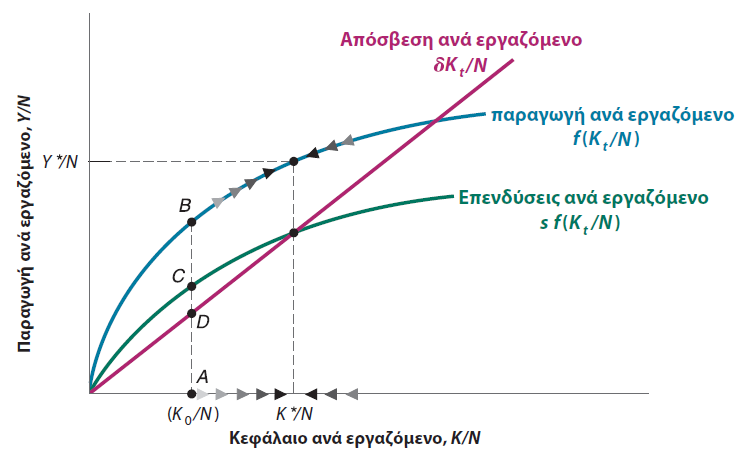 [Speaker Notes: Στο Σχήμα 11-2 το προϊόν ανά εργαζόμενο μετριέται στον κατακόρυφο άξονα και το κεφάλαιο ανά εργαζόμενο  στον οριζόντιο άξονα. Στο Σχήμα 11-2, δείτε πρώτα την καμπύλη που αντιπροσωπεύει την παραγωγή ανά εργαζόμενο, f (Kt/N), ως συνάρτηση του κεφαλαίου ανά εργαζόμενο. Το προϊόν ανά εργαζόμενο αυξάνει με το κεφάλαιο ανά εργαζόμενο, αλλά, λόγω της φθίνουσας απόδοσης κεφαλαίου, το προϊόν είναι μικρότερο όσο υψηλότερο είναι το επίπεδο του κεφαλαίου ανά εργαζόμενο.

Μεγάλη περιγραφή:
Ο κατακόρυφος άξονας του γραφήματος φέρει την ετικέτα «Προϊόν ανά εργαζόμενο, Υ/Ν» και ο οριζόντιος άξονας φέρει την ένδειξη «Κεφάλαιο ανά εργαζόμενο, Κ/Ν». Δύο κοίλες καμπύλες, η μία στο κάτω μέρος με την ένδειξη «Επενδύσεις ανά εργαζόμενο» και η άλλη στο πάνω μέρος με την ένδειξη «Παραγωγή ανά εργαζόμενο» σχεδιάζονται από το σημείο αφετηρίας με αύξουσες κλίσεις.
Η καμπύλη επένδυσης ανά εργαζόμενο διέρχεται από δύο σημεία: το πρώτο φέρει την ένδειξη C και το δεύτερο σημείο δεν επισημαίνεται. Η καμπύλη παραγωγής ανά εργαζόμενο διέρχεται από δύο σημεία: το πρώτο φέρει την ένδειξη B (κάθετα πάνω από το σημείο C) και το δεύτερο σημείο (που βρίσκεται κάθετα πάνω από το δεύτερο σημείο της καμπύλης επενδύσεων ανά εργαζόμενο) δεν επισημαίνεται.
Μια ευθεία γραμμή θετικής κλίσης με την ένδειξη «Απόσβεση ανά εργαζόμενο» σχεδιάζεται από το σημείο αφετηρίας. Η ευθεία γραμμή διέρχεται από ένα σημείο με την ένδειξη D (που βρίσκεται κάθετα κάτω από το σημείο C) και από το δεύτερο σημείο που σημειώνεται στην καμπύλη επενδύσεων ανά εργαζόμενο.
Μια  διακεκομμένη ευθεία γραμμή σχεδιάζεται κατακόρυφα από το σημείο Β, το οποίο διέρχεται από το σημείο Γ, και το σημείο Δ στο σημείο Α ή Κ0/Ν σημειωμένο στον οριζόντιο άξονα.
Μια άλλη  διακεκομμένη ευθεία γραμμή σχεδιάζεται κατακόρυφα από το δεύτερο σημείο της καμπύλης παραγωγής ανά εργαζόμενο, το οποίο διέρχεται από το σημείο τομής της καμπύλης απόσβεσης ανά εργαζόμενο και της καμπύλης επενδύσεων ανά εργαζόμενο, και καταλήγει σε ένα σημείο με την ένδειξη Κ*/Ν στον οριζόντιο άξονα. Μια διακεκομμένη ευθεία γραμμή σχεδιάζεται οριζόντια από το δεύτερο σημείο της καμπύλης προϊόντος ανά εργαζόμενο σε ένα σημείο με την ένδειξη Y*/N σημειωμένο στον κατακόρυφο άξονα.
Τέσσερα βέλη που βλέπουν πάνω δεξιά σχεδιάζονται πριν από το δεύτερο σημείο της καμπύλης προϊόντος ανά εργαζόμενο και τρία βέλη που βλέπουν κάτω αριστερά σχεδιάζονται μετά το δεύτερο σημείο της καμπύλης προϊόντος ανά εργαζόμενο.
Τέσσερα βέλη που βλέπουν προς τα δεξιά σχεδιάζονται μεταξύ των δύο σημείων στον οριζόντιο άξονα και τρία βέλη που κοιτούν προς τα αριστερά σχεδιάζονται μετά το σημείο με την ένδειξη Κ*/Ν στον οριζόντιο άξονα.]
11.2 Οι επιπτώσεις εναλλακτικών ροπών αποταμίευσης (3 από 10)
Η κατάσταση στην οποία το προϊόν ανά εργαζόμενο και το κεφάλαιο ανά εργαζόμενο δεν αλλάζουν πλέον ονομάζεται σταθερή κατάσταση της οικονομίας.
Η αξία του κεφαλαίου ανά εργαζόμενο σε σταθερή κατάσταση είναι τέτοια ώστε, η ποσότητα της αποταμίευσης ανά εργαζόμενο είναι αρκετή για να καλύψει την απόσβεση του κεφαλαίου ανά εργαζόμενο.
[Speaker Notes: Δεδομένου του κεφαλαίου σταθερής κατάστασης ανά εργαζόμενο (K*/N), η τιμή σταθερής κατάστασης της παραγωγής ανά εργαζόμενο (Y*/N) δίνεται από τη συνάρτηση παραγωγής Εξίσωση 11.5. Τώρα έχουμε όλα τα στοιχεία που χρειαζόμαστε για να συζητήσουμε τις επιπτώσεις του ποσοστού αποταμίευσης στην παραγωγή ανά εργαζόμενο, τόσο σε βάθος χρόνου όσο και σε σταθερή κατάσταση.]
ΠΛΑΙΣΙΟ ΕΠΙΚΕΝΤΡΩΣΗΣ: Συσσώρευση κεφαλαίου και ανάπτυξη στη Γαλλία μετά τον Β΄ Παγκόσμιο Πόλεμο
Πίνακας 1 Ποσοστό του κεφαλαιουχικού αποθέματος της Γαλλίας που είχε καταστραφεί στο τέλος του Β΄ Παγκοσμίου Πολέμου
Η Γαλλία υπέστη μεγάλες απώλειες κεφαλαίου όταν τελείωσε ο Β΄ Παγκόσμιος Πόλεμος το 1945.
Το υπόδειγμα ανάπτυξης προβλέπει ότι η Γαλλία θα είχε υψηλή συσσώρευση κεφαλαίου και αύξηση παραγωγής για κάποιο χρονικό διάστημα.
Μεταξύ 1946-1950, το γαλλικό πραγματικό ΑΕΠ αυξήθηκε κατά 9,6% ετησίως.
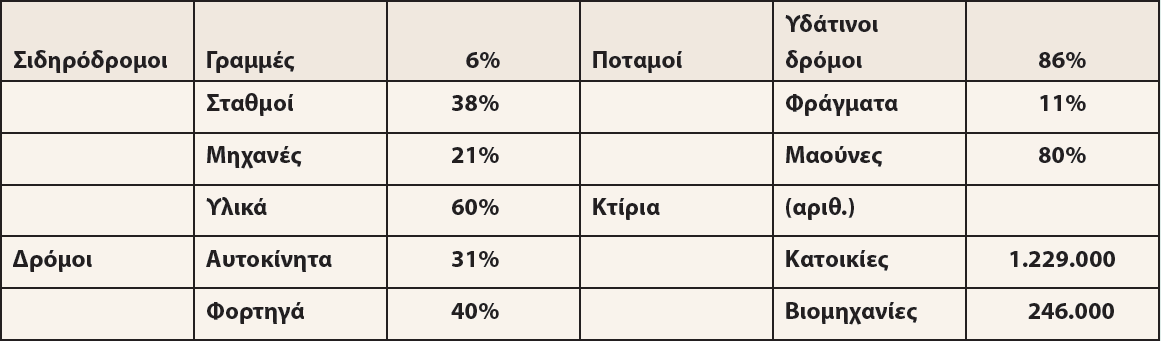 Πηγή: Gilles Saint-Paul, “Economic Reconstruction in France, 1945–1958,” in Rudiger Dornbusch, Willem Nolling, and Richard Layard, eds. Postwar Economic Reconstruction and Lessons for the East Today (Cambridge, M A: M I T Press, 1993).
[Speaker Notes: Σκεφτείτε, για παράδειγμα, μια χώρα που χάνει μέρος του κεφαλαίου της, ας πούμε ως αποτέλεσμα βομβαρδισμών κατά τη διάρκεια ενός πολέμου. Ο μηχανισμός που μόλις είδαμε υποδηλώνει ότι, εάν η χώρα έχει υποστεί μεγαλύτερες απώλειες κεφαλαίου από απώλειες πληθυσμού, θα βγει από τον πόλεμο με χαμηλό επίπεδο κεφαλαίου ανά εργαζόμενο, δηλαδή σε σημείο αριστερά του Κ*/Ν. Στη συνέχεια, η χώρα θα βιώσει μεγάλη αύξηση, τόσο στο κεφάλαιο ανά εργαζόμενο όσο και στην παραγωγή ανά εργαζόμενο για κάποιο χρονικό διάστημα. Αυτό περιγράφει καλά τι συνέβη μετά τον Β’ Παγκόσμιο Πόλεμο σε χώρες που είχαν αναλογικά μεγαλύτερες καταστροφές κεφαλαίου από απώλειες ανθρώπινων ζωών.]
11.2 Οι επιπτώσεις εναλλακτικών ροπών αποταμίευσης (4 από 10)
Το ποσοστό αποταμίευσης δεν έχει καμία επίδραση στον μακροπρόθεσμο ρυθμό αύξησης της παραγωγής ανά εργαζόμενο, ο οποίος είναι ίσος με μηδέν.
Το ποσοστό αποταμίευσης καθορίζει το επίπεδο παραγωγής ανά εργαζόμενο μακροπρόθεσμα.
Η αύξηση του ποσοστού αποταμίευσης θα οδηγήσει σε υψηλότερη αύξηση της παραγωγής ανά εργαζόμενο για κάποιο χρονικό διάστημα, αλλά όχι για πάντα.
[Speaker Notes: Πώς επηρεάζει το ποσοστό αποταμίευσης τον ρυθμό αύξησης της παραγωγής ανά εργαζόμενο; Η ανάλυσή μας οδηγεί σε μια απάντηση τριών μερών που παρατίθεται εδώ.]
11.2 Οι επιπτώσεις εναλλακτικών ροπών αποταμίευσης (5 από 10)
Απεικόνιση 11.3 Οι επιπτώσεις διαφορετικών ροπών για αποταμίευση
Μια χώρα με υψηλότερη ροπή για αποταμίευση επιτυγχάνει υψηλότερο επίπεδο παραγωγής ανά εργαζόμενο, σε σταθερή κατάσταση.
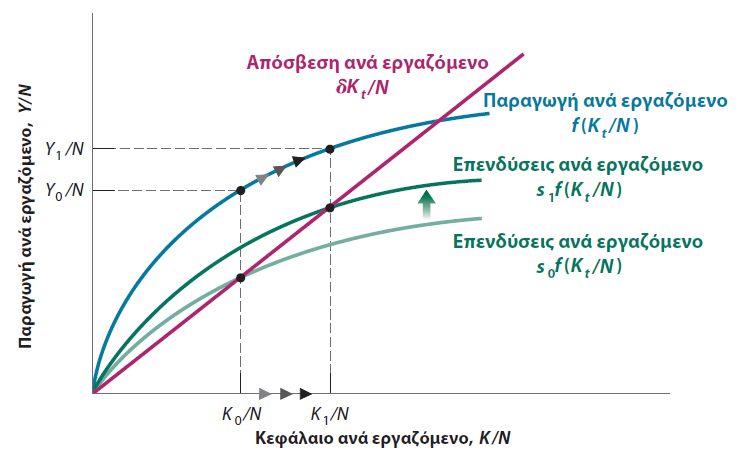 [Speaker Notes: Με όλα τα υπόλοιπα σταθερά,, οι χώρες με υψηλότερο ποσοστό αποταμίευσης θα επιτύχουν υψηλότερο προϊόν ανά εργαζόμενο μακροπρόθεσμα. Το Σχήμα 11-3 απεικονίζει αυτό το σημείο. Εξετάστε δύο χώρες με την ίδια συνάρτηση παραγωγής, το ίδιο επίπεδο απασχόλησης και το ίδιο ποσοστό απόσβεσης, αλλά με διαφορετικά ποσοστά αποταμίευσης, ας πούμε s0 και s1>s0. Το σχήμα 11-3 σχεδιάζει την κοινή συνάρτηση παραγωγής τους, f(Kt/N) και τις συναρτήσεις που δείχνουν την αποταμίευση/επένδυση ανά εργαζόμενο ως συνάρτηση του κεφαλαίου ανά εργαζόμενο για καθεμία από τις δύο χώρες, s0 f(Kt/N) και s1 f(Kt/N). Μακροπρόθεσμα, η χώρα με ποσοστό αποταμίευσης s0 θα φτάσει στο επίπεδο του κεφαλαίου ανά εργαζόμενο K0>N και της παραγωγής ανά εργαζόμενο Y0>N. Η χώρα με ποσοστό αποταμίευσης s1 θα φτάσει στα υψηλότερα επίπεδα K1>N και Y1>N.

Μεγάλη περιγραφή:
Ο κατακόρυφος άξονας του γραφήματος φέρει την ετικέτα «Παραγωγή ανά εργαζόμενο» και ο οριζόντιος άξονας φέρει την ένδειξη «Κεφάλαιο ανά εργαζόμενο». Τρεις κοίλες καμπύλες σχεδιάζονται από το σημείο αφετηρίας με αύξουσες κλίσεις. Η πρώτη καμπύλη βρίσκεται στο κάτω μέρος και φέρει την ένδειξη «Επενδύσεις ανά εργαζόμενο, s0f(Κt/N)». Η δεύτερη καμπύλη βρίσκεται στη μέση και φέρει την ένδειξη «Επενδύσεις ανά εργαζόμενο, s1f(Κt/N)». Η τρίτη καμπύλη βρίσκεται στην κορυφή και φέρει την ένδειξη «Παραγωγή ανά εργαζόμενο, f(Κt/N)». Η πρώτη και η δεύτερη καμπύλη επενδύσεων διέρχονται από δύο σημεία, τα οποία δεν επισημαίνονται. Η καμπύλη παραγωγής ανά εργαζόμενο διέρχεται από δύο σημεία: το πρώτο βρίσκεται κατακόρυφα πάνω από το σημείο της πρώτης καμπύλης επενδύσεων και το δεύτερο βρίσκεται κάθετα πάνω από το σημείο στη δεύτερη καμπύλη επένδυσης. Υπάρχει ένα βέλος προς τα πάνω μεταξύ της πρώτης και της δεύτερης καμπύλης επενδύσεων .
Μια ευθεία γραμμή θετικής κλίσης με την ένδειξη «Απόσβεση ανά εργαζόμενο» σχεδιάζεται από το σημείο αφετηρίας. Η ευθεία γραμμή διέρχεται από τα σημεία της πρώτης και της δεύτερης καμπύλης επενδύσεων.
Μια ευθεία διακεκομμένη γραμμή σχεδιάζεται κατακόρυφα από το πρώτο σημείο της καμπύλης παραγωγής, η οποία διέρχεται από το σημείο της πρώτης καμπύλης επενδύσεων σε ένα σημείο με την ένδειξη Κ0/N σημειωμένο στον οριζόντιο άξονα. Μια διακεκομμένη ευθεία γραμμή σχεδιάζεται οριζόντια από το ίδιο σημείο σε ένα σημείο με την ένδειξη Y0/N που σημειώνεται στον κατακόρυφο άξονα.
Μια άλλη διακεκομμένη ευθεία γραμμή σχεδιάζεται κατακόρυφα από το δεύτερο σημείο της καμπύλης παραγωγής, το οποίο διέρχεται από το σημείο της δεύτερης καμπύλης επενδύσεων σε ένα σημείο με την ένδειξη Κ1/N σημειωμένο στον οριζόντιο άξονα. Μια διακεκομμένη ευθεία γραμμή σχεδιάζεται οριζόντια από το ίδιο σημείο σε ένα σημείο με την ένδειξη Y1/N που σημειώνεται στον κατακόρυφο άξονα.
Τρία βέλη προς πάνω δεξιά σχεδιάζονται μεταξύ των σημείων στην καμπύλη παραγωγής ανά εργαζόμενο. Τρία βέλη  προς τα δεξιά σχεδιάζονται μεταξύ των σημείων στον οριζόντιο άξονα.]
11.2 Οι επιπτώσεις εναλλακτικών ροπών αποταμίευσης (6 από 10)
Απεικόνιση 11.4 Οι επιπτώσεις μιας αύξησης στη ροπή για αποταμίευση στην παραγωγή ανά εργαζόμενο, σε μια οικονομία χωρίς τεχνική πρόοδο
Αύξηση της ροπής για αποταμίευση οδηγεί σε μια περίοδο υψηλότερης ανάπτυξης έως ότου η παραγωγή φτάσει στο νέο υψηλότερο επίπεδο σταθερής κατάστασης.
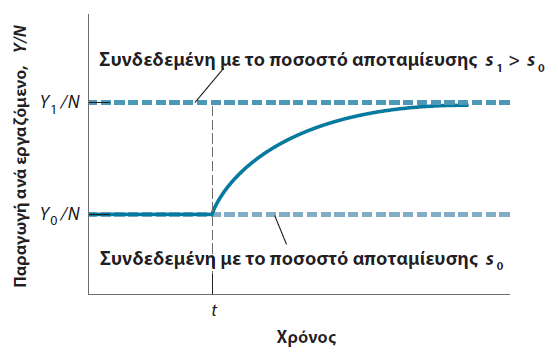 [Speaker Notes: Η μεταβολή της παραγωγής ανά εργαζόμενο απεικονίζεται σε συνάρτηση με το χρόνο στο Σχήμα 11-4. Η παραγωγή ανά εργαζόμενο είναι αρχικά σταθερή στο επίπεδο Y0>N. Μετά από μια αύξηση του ποσοστού αποταμίευσης τη στιγμή t, η παραγωγή ανά εργαζόμενο αυξάνεται για κάποιο χρονικό διάστημα έως ότου φτάσει στο Y1>N και ο ρυθμός ανάπτυξης επιστρέφει στο μηδέν. Μόλις η επένδυση εξισωθεί με την απόσβεση, η ανάπτυξη τελειώνει.

Μεγάλη περιγραφή:
Ο κατακόρυφος άξονας του γραφήματος φέρει την ετικέτα «Παραγωγή ανά εργαζόμενο, Υ/Να» και ο οριζόντιος άξονας φέρει την ένδειξη «Χρόνος». Δύο  διακεκομμένες ευθείες γραμμές σχεδιάζονται οριζόντια από δύο σημεία στον κατακόρυφο άξονα. Η πρώτη γραμμή που σχετίζεται με το ρυθμό αποταμίευσης, S0, σχεδιάζεται από το σημείο με την ένδειξη Y0/N στο κάτω μέρος του κατακόρυφου άξονα. Η δεύτερη γραμμή που σχετίζεται με το ποσοστό αποταμίευσης, S1>S0, σχεδιάζεται από το σημείο με την ένδειξη Y1/N στην κορυφή του κατακόρυφου άξονα. Δείχνει μια καμπύλη που αρχίζει πάνω από την πρώτη γραμμή από το σημείο με την ένδειξη Y0/N σε ένα σημείο και στη συνέχεια ανεβαίνει με αύξουσα κλίση προς το τέλος της δεύτερης γραμμής. Μια κατακόρυφη διακεκομμένη γραμμή σχεδιάζεται από ένα σημείο της δεύτερης γραμμής, η οποία διέρχεται από το σημείο από όπου η καμπύλη ανεβαίνει προς τα πάνω, σε ένα σημείο με την ένδειξη t στον οριζόντιο άξονα.]
11.2 Οι επιπτώσεις εναλλακτικών ροπών αποταμίευσης (7 από 10)
Απεικόνιση 11.5 Οι επιπτώσεις μια αύξησης της ροπής για αποταμίευση στην παραγωγή ανά εργαζόμενο, σε μια οικονομία με τεχνική πρόοδο
Αύξηση της ροπής για αποταμίευση οδηγεί σε μια περίοδο υψηλότερης ανάπτυξης έως ότου η παραγωγή φτάσει σε μια νέα, υψηλότερη πορεία.
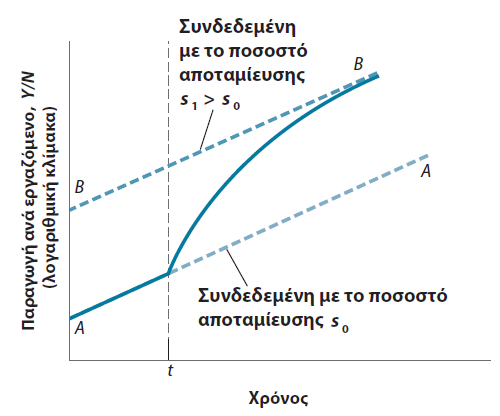 [Speaker Notes: Το Σχήμα 11-5 επεκτείνει το Σχήμα 11-4 σχεδιάζοντας την επίδραση της αύξησης του ποσοστού αποταμίευσης σε μια οικονομία με θετική τεχνολογική πρόοδο. Το σχήμα χρησιμοποιεί μια λογαριθμική κλίμακα για τη μέτρηση της παραγωγής ανά εργαζόμενο. Από αυτό προκύπτει ότι μια οικονομία στην οποία η παραγωγή ανά εργαζόμενο αυξάνεται με σταθερό ρυθμό, αντιπροσωπεύεται από μια γραμμή με κλίση ίση με αυτόν τον ρυθμό ανάπτυξης. Με τον αρχικό ρυθμό αποταμίευσης, s0, η οικονομία κινείται κατά μήκος της AA. Εάν, τη χρονική στιγμή t, το ποσοστό αποταμίευσης αυξηθεί σε s1, η οικονομία παρουσιάζει υψηλότερη ανάπτυξη για κάποιο χρονικό διάστημα μέχρι να φτάσει στη νέα, υψηλότερη πορεία, την BB. Ο ρυθμός ανάπτυξης γίνεται τότε ο ίδιος όπως πριν από την αύξηση του ποσοστού αποταμίευσης (δηλαδή, η κλίση της ΒΒ είναι ίδια με την κλίση της ΑΑ).

Μεγάλη περιγραφή:
Ο κατακόρυφος άξονας του γραφήματος φέρει την ένδειξη «Παραγωγή ανά εργαζόμενο» και ο οριζόντιος άξονας φέρει την ένδειξη «Χρόνος». Δύο θετικής κλίσης ευθείες διακεκομμένες γραμμές σχεδιάζονται από δύο σημεία στον κατακόρυφο άξονα.
Η πρώτη γραμμή που σχετίζεται με το ποσοστό αποταμίευσης, S0, σχεδιάζεται από ένα σημείο στο κάτω μέρος του κατακόρυφου άξονα. Και τα δύο άκρα της γραμμής φέρουν την ένδειξη A. 
Η δεύτερη γραμμή που σχετίζεται με το ποσοστό αποταμίευσης, S1>S0, σχεδιάζεται από ένα σημείο στην κορυφή του κατακόρυφου άξονα. Και τα δύο άκρα της γραμμής φέρουν την ένδειξη B. Δείχνει μια καμπύλη που ξεκινά με θετική κλίση πάνω από την πρώτη γραμμή σε ένα σημείο και στη συνέχεια ανεβαίνει με αύξουσα κλίση προς το τέλος της δεύτερης γραμμής. 
Μια κατακόρυφη διακεκομμένη γραμμή σχεδιάζεται από ένα σημείο πάνω από τη δεύτερη γραμμή, η οποία διέρχεται από το σημείο από όπου η καμπύλη ανεβαίνει προς τα πάνω, σε ένα σημείο με την ένδειξη t στον οριζόντιο άξονα.]
11.2 Οι επιπτώσεις εναλλακτικών ροπών αποταμίευσης (8 από 10)
Αυτό που έχει σημασία για τους ανθρώπους δεν είναι πόσα παράγονται, αλλά πόσα καταναλώνουν.
Οι κυβερνήσεις μπορούν να επηρεάσουν το ποσοστό αποταμίευσης με:
μεταβολή της δημόσιας αποταμίευσης (πλεόνασμα προϋπολογισμού)
χρήση φόρων για να επηρεάσουν την ιδιωτική αποταμίευση
Επίπεδο κεφαλαίου βάσει του χρυσού κανόνα: Το επίπεδο κεφαλαίου που σχετίζεται με το ποσοστό αποταμίευσης που αποφέρει το υψηλότερο επίπεδο κατανάλωσης σε σταθερή κατάσταση.
[Speaker Notes: Οι κυβερνήσεις πρέπει να στοχεύουν στο επιτόκιο αποταμίευσης που δημιουργεί το επίπεδο κεφαλαίου του χρυσού κανόνα. Αυτό το επίπεδο κεφαλαίου έχει ως αποτέλεσμα το υψηλότερο επίπεδο κατανάλωσης σε σταθερή κατάσταση.]
11.2 Οι επιπτώσεις εναλλακτικών ροπών αποταμίευσης (9 από 10)
Απεικόνιση 11.6 Οι επιπτώσεις της ροπής για αποταμίευση στην κατανάλωση σταθερής κατάστασης ανά εργαζόμενο
Αύξηση της ροπής για αποταμίευση οδηγεί σε αύξηση και, στη συνέχεια σε μείωση της κατανάλωσης σε σταθερή κατάσταση ανά εργαζόμενο.
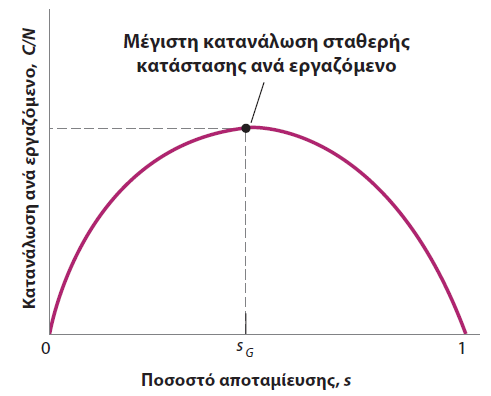 [Speaker Notes: Αυτό το  επιχείρημα του επιπέδου κεφαλαίου χρυσού κανόνα παρουσιάζεται στο Σχήμα 11-6, το οποίο απεικονίζει την κατανάλωση ανά εργαζόμενο σε σταθερή κατάσταση (στον κάθετο άξονα) έναντι του ποσοστού αποταμίευσης (στον οριζόντιο άξονα).

Μεγάλη περιγραφή:
Ο κατακόρυφος άξονας φέρει την ένδειξη «Κατανάλωση ανά εργαζόμενο, C/N» και ο οριζόντιος άξονας φέρει την ένδειξη «Ποσοστό αποταμίευσης, s». Εμφανίζει μια κοίλη καμπύλη που ξεκινά από το σημείο αφετηρίας με την ένδειξη 0 με αύξουσα κλίση, σε ένα σημείο με την ένδειξη «Μέγιστη κατανάλωση σταθερής κατάστασης ανά εργαζόμενο» και στη συνέχεια κινείται προς τα κάτω με φθίνουσα κλίση σε ένα σημείο με την ένδειξη 1 στον οριζόντιο άξονα.
Δύο ευθείες διακεκομμένες γραμμές σχεδιάζονται στο σημείο από όπου η καμπύλη κινείται με φθίνουσα κλίση, η μία οριζόντια στον κατακόρυφο άξονα και η άλλη κατακόρυφα σε ένα σημείο με την ένδειξη SG στον οριζόντιο άξονα.]
11.2 Οι επιπτώσεις εναλλακτικών ροπών αποταμίευσης (10 από 10)
Για ένα ποσοστό αποταμίευσης μεταξύ του μηδενός και του επιπέδου του χρυσού κανόνα, ένα υψηλότερο ποσοστό αποταμίευσης οδηγεί σε υψηλότερο κεφάλαιο ανά εργαζόμενο, υψηλότερη παραγωγή ανά εργαζόμενο και υψηλότερη κατανάλωση ανά εργαζόμενο.
Για ένα ποσοστό αποταμίευσης μεγαλύτερο από το επίπεδο του χρυσού κανόνα, ένα υψηλότερο ποσοστό αποταμίευσης εξακολουθεί να οδηγεί σε υψηλότερο κεφάλαιο ανά εργαζόμενο και παραγωγή ανά εργαζόμενο, αλλά χαμηλότερη κατανάλωση ανά εργαζόμενο.
Η αύξηση του ποσοστού αποταμίευσης οδηγεί σε χαμηλότερη κατανάλωση για κάποιο χρονικό διάστημα, αλλά μεγαλύτερη κατανάλωση αργότερα.
[Speaker Notes: Αυτό σημαίνει ότι, στην πράξη, οι κυβερνήσεις αντιμετωπίζουν ένα συμβιβασμό: Η αύξηση του ποσοστού αποταμίευσης οδηγεί σε χαμηλότερη κατανάλωση για κάποιο χρονικό διάστημα, αλλά μεγαλύτερη κατανάλωση αργότερα. Τι πρέπει λοιπόν να κάνουν οι κυβερνήσεις; Πόσο κοντά στον χρυσό κανόνα πρέπει να προσπαθήσουν να φτάσουν; Αυτό εξαρτάται από το πόσο βάρος δίνουν στην ευημερία των σημερινών γενεών – που είναι πιο πιθανό να ζημιώσουν από πολιτικές που στοχεύουν στην αύξηση του ποσοστού αποταμίευσης – έναντι της ευημερίας των μελλοντικών γενεών – που είναι πιο πιθανό να κερδίσουν.]
ΠΛΑΙΣΙΟ ΕΠΙΚΕΝΤΡΩΣΗΣ: Κοινωνική Ασφάλιση, αποταμίευση και συσσώρευση κεφαλαίου στις ΗΠΑ
Η κοινωνική ασφάλιση, που εισήχθη το 1935, οδήγησε σε χαμηλότερο ποσοστό αποταμίευσης στις ΗΠΑ και, συνεπώς, χαμηλότερη συσσώρευση κεφαλαίου και χαμηλότερη παραγωγή ανά άτομο μακροπρόθεσμα.
Η Κοινωνική Ασφάλιση είναι ένα σύστημα εισφορών, που φορολογεί τους εργαζόμενους και αναδιανέμει τις φορολογικές εισφορές ως παροχές στους σημερινούς συνταξιούχους, με αποτέλεσμα χαμηλότερη ιδιωτική αποταμίευση καθώς οι εργαζόμενοι αναμένουν να λάβουν επιδόματα όταν συνταξιοδοτηθούν.
Μια εναλλακτική λύση είναι ένα πλήρως χρηματοδοτούμενο σύστημα που επιστρέφει το κεφάλαιο συν τους τόκους στους εργαζόμενους όταν συνταξιοδοτούνται, με αποτέλεσμα χαμηλότερη ιδιωτική αποταμίευση αλλά υψηλότερη δημόσια αποταμίευση καθώς το σύστημα επενδύει τις εισφορές τους σε χρηματοοικονομικά περιουσιακά στοιχεία.
[Speaker Notes: Αυτά τα ζητήματα μεταξύ των γενεών βρίσκονται στην πρώτη γραμμή της συζήτησης για τη μεταρρύθμιση της κοινωνικής ασφάλισης στις Ηνωμένες Πολιτείες.]
11.3 Αποκτώντας μια αίσθηση μεγέθους (1 από 6)
Έστω η συνάρτηση παραγωγής f:
Οπότε η εξίσωση (11.3) γίνεται:
Που περιγράφει την εξέλιξη του κεφαλαίου διαχρονικά.
[Speaker Notes: Πόσο μεγάλο αντίκτυπο έχει μια μεταβολή της ροπής για αποταμίευση στην παραγωγή μακροπρόθεσμα; Για πόσο χρονικό διάστημα και κατά πόσο επηρεάζει την ανάπτυξη η αύξηση της ροπής για αποταμίευσης Πόσο απέχουν οι Ηνωμένες Πολιτείες από το επίπεδο του κεφαλαίου του χρυσού κανόνα; Για να κατανοήσουμε καλύτερα τις απαντήσεις σε αυτές τις ερωτήσεις, ας κάνουμε τώρα πιο συγκεκριμένες υποθέσεις, ας θέσουμε κάποιες τιμές και ας δούμε το αποτέλεσμα.]
11.3 Αποκτώντας μια αίσθηση μεγέθους (2 από 6)
Η εξίσωση (11.7) συνεπάγεται ότι το κεφάλαιο ανά εργαζόμενο στη σταθερή κατάσταση (K*/N) γίνεται:
Ο συνδυασμός των εξισώσεων (11.6) και (11.8) δίνει την παραγωγή σταθερής κατάστασης ανά εργαζόμενο:
Μακροπρόθεσμα, η παραγωγή ανά εργαζόμενο διπλασιάζεται όταν διπλασιάζεται το ποσοστό αποταμίευσης.
[Speaker Notes: Ένα υψηλότερο ποσοστό αποταμίευσης και ένα χαμηλότερο ποσοστό απόσβεσης οδηγούν και τα δύο σε υψηλότερο κεφάλαιο σταθερής κατάστασης ανά εργαζόμενο (εξίσωση 11.8) και υψηλότερη παραγωγή σταθερής κατάστασης ανά εργαζόμενο (εξίσωση 11.9).]
11.3 Αποκτώντας μια αίσθηση μεγέθους (3 από 6)
Απεικόνιση 11.7(α) Οι δυναμικές επιπτώσεις μιας αύξησης της ροπής για αποταμίευση από 10% σε 20% στο επίπεδο και στον ρυθμό αύξησης του προϊόντος ανά εργαζόμενο
Χρειάζεται πολύς χρόνος ώστε το προϊόν να προσαρμοστεί στο νέο υψηλότερο επίπεδο μετά από μια αύξηση του ρυθμού αποταμίευσης. Με άλλα λόγια, η αύξηση του ρυθμού αποταμίευσης οδηγεί σε μια μακρά περίοδο υψηλότερης ανάπτυξης.
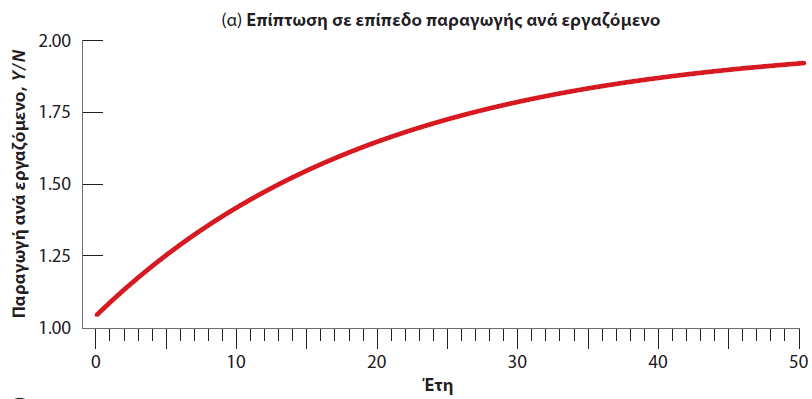 [Speaker Notes: Το Σχήμα 11-7 δείχνει ξεκάθαρα ότι η προσαρμογή στη νέα, υψηλότερη, μακροπρόθεσμη ισορροπία διαρκεί πολύ. Ολοκληρώνεται μόνο το 40% μετά από 10 χρόνια και το 63% ολοκληρώνεται μετά από 20 χρόνια. Με άλλα λόγια, η αύξηση του ποσοστού αποταμίευσης αυξάνει τον ρυθμό αύξησης της παραγωγής ανά εργαζόμενο για μεγάλο χρονικό διάστημα.
Μεγάλη περιγραφή:
Ένα διάγραμμα δείχνει τις επιπτώσεις μιας αύξησης του ποσοστού αποταμίευσης στο επίπεδο παραγωγής ανά εργαζόμενο. Ο κατακόρυφος άξονας φέρει την ένδειξη «Παραγωγή ανά εργαζόμενο» και κυμαίνεται από 1 έως 2 σε προσαυξήσεις 0,25. Ο οριζόντιος άξονας φέρει την ένδειξη «Έτη» και κυμαίνεται από 0 έως 50 σε προσαυξήσεις των 10. Δείχνει μια κοίλη καμπύλη με αύξουσα κλίση.]
11.3 Αποκτώντας μια αίσθηση μεγέθους (4 από 6)
Απεικόνιση 11.7(β) Οι δυναμικές επιπτώσεις μιας αύξησης της ροπής για αποταμίευση από 10% σε 20% στο επίπεδο και στον ρυθμό αύξησης του προϊόντος ανά εργαζόμενο
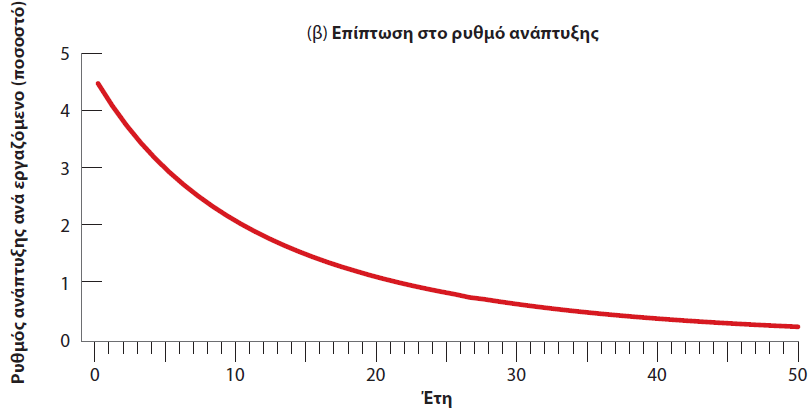 [Speaker Notes: Για να επιστρέψουμε στο ερώτημα που τέθηκε στην αρχή του κεφαλαίου, θα ήταν η ανάπτυξη των ΗΠΑ σημαντικά υψηλότερη εάν το ποσοστό αποταμίευσης ήταν υψηλότερο μετά το 1950; Η απάντηση θα ήταν ναι εάν οι Ηνωμένες Πολιτείες είχαν υψηλότερο ποσοστό αποταμίευσης στο παρελθόν και εάν αυτό το ποσοστό αποταμίευσης είχε μειωθεί σημαντικά τα τελευταία 70 χρόνια. Στη συνέχεια, αυτή η πτώση του ποσοστού αποταμίευσης θα είχε οδηγήσει, με όλα τα υπόλοιπα αμετάβλητα, σε χαμηλότερη ανάπτυξη στις Ηνωμένες Πολιτείες τα τελευταία 70 χρόνια σύμφωνα με τον μηχανισμό στο Σχήμα 11-7 (με το πρόσημο ανεστραμμένο, καθώς θα βλέπαμε μείωση, όχι αύξηση, του ποσοστού αποταμίευσης). Αλλά αυτό δεν ισχύει. Το ποσοστό αποταμίευσης στις ΗΠΑ είναι χαμηλό εδώ και πολύ καιρό.

Μεγάλη περιγραφή:
Ένα διάγραμμα δείχνει τις επιπτώσεις της αύξησης του ποσοστού αποταμίευσης στην αύξηση της παραγωγής. Ο κατακόρυφος άξονας φέρει την ένδειξη «Ρυθμός ανάπτυξης ανά εργαζόμενο (ποσοστό)» και κυμαίνεται από 0 έως 5 σε προσαυξήσεις του 1. Ο οριζόντιος άξονας φέρει την ένδειξη «Έτη» και κυμαίνεται από 0 έως 50 σε προσαυξήσεις των 10. Εμφανίζει μια κυρτή καμπύλη με φθίνουσα κλίση.]
11.3 Αποκτώντας μια αίσθηση μεγέθους (5 από 6)
Σε σταθερή κατάσταση, η κατανάλωση ανά εργαζόμενο είναι:
Με βάση τις εξισώσεις (11.8) και (11.9), η κατανάλωση σταθερής κατάστασης ανά εργαζόμενο είναι:
Ο Πίνακας 11.1 δίνει τις τιμές σταθερής κατάστασης του κεφαλαίου ανά εργαζόμενο, της παραγωγής ανά εργαζόμενο και της κατανάλωσης ανά εργαζόμενο για διαφορετικά ποσοστά αποταμίευσης (με δεδομένο δ=10%)
[Speaker Notes: Η κατανάλωση σταθερής κατάστασης ανά εργαζόμενο είναι μεγαλύτερη όταν το s ισούται με 1/2. Με άλλα λόγια, το επίπεδο του χρυσού κανόνα του κεφαλαίου συνδέεται με ποσοστό αποταμίευσης 50%. Κάτω από αυτό το επίπεδο, οι αυξήσεις στο ποσοστό αποταμίευσης οδηγούν σε αύξηση της μακροχρόνιας κατανάλωσης ανά εργαζόμενο.]
11.3 Αποκτώντας μια αίσθηση μεγέθους (6 από 6)
Πίνακας 11.1 Η ροπή για αποταμίευση και τα επίπεδα σταθερής κατάστασης κεφαλαίου, προϊόντος και κατανάλωσης
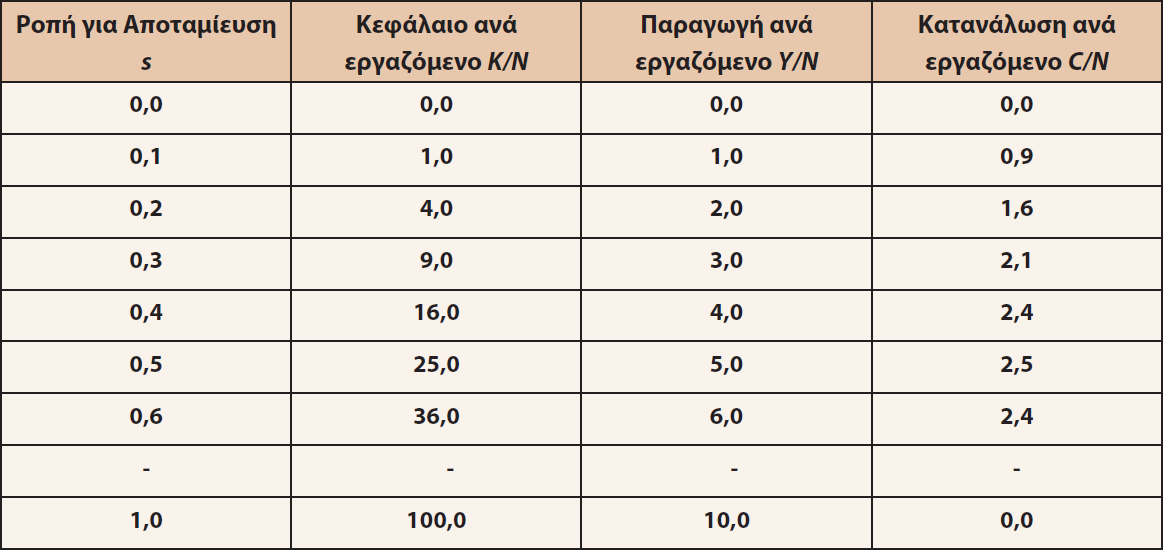 [Speaker Notes: Ο Πίνακας 11-1 δίνει τις τιμές σταθερής κατάστασης του κεφαλαίου ανά εργαζόμενο, της παραγωγής ανά εργαζόμενο και της κατανάλωσης ανά εργαζόμενο για διαφορετικές τιμές του ποσοστού αποταμίευσης (και για ποσοστό απόσβεσης ίσο με 10%).]
ΠΛΑΙΣΙΟ ΕΠΙΚΕΝΤΡΩΣΗΣ: Υποκίνηση των αμερικανικών νοικοκυριών για αύξηση της αποταμίευσης
Τα νοικοκυριά των ΗΠΑ αποταμιεύουν ελάχιστα: Το ποσοστό αποταμίευσης (ροπή για αποταμίευση) των νοικοκυριών, που ορίζεται ως ο λόγος της αποταμίευσης των νοικοκυριών προς το διαθέσιμο εισόδημα των νοικοκυριών, είναι κατά μέσο όρο 6%, μετά το 2000.
Οι διαδοχικές κυβερνήσεις προσπάθησαν να αυξήσουν το ποσοστό αποταμίευσης δίνοντας φορολογικές ελαφρύνσεις, οι οποίες έκαναν την αποταμίευση πιο ελκυστική, αλλά με περιορισμένη επιτυχία.
Ο νομπελίστας Richard Thaler, που θεωρείται ένας από τους ιδρυτές της συμπεριφορικής οικονομικής, σχεδίασε ένα πρόγραμμα για την αύξηση της αποταμίευσης με βάση την ανθρώπινη συμπεριφορά. Οι Thaler και Benartzi ανέπτυξαν την προσέγγιση «Save More Tomorrow» η οποία βοήθησε περίπου 15 εκατομμύρια Αμερικανούς να αυξήσουν σημαντικά το ποσοστό αποταμίευσής τους.
[Speaker Notes: Οι Richard Thaler και Shlomo Benartzi σχεδίασαν μια προσέγγιση που ονομάζεται «Save More Tomorrow» με στόχο την αντιμετώπιση αυτών των δύο ζητημάτων στην ανθρώπινη συμπεριφορά. 1) οι άνθρωποι θέτουν μεγάλο βάρος στην άμεση κατανάλωση και 2) οι άνθρωποι αναβάλλουν. Στην προσέγγιση «Save More Tomorrow» ζητήθηκε από τους ανθρώπους να λάβουν αποφάσεις πολύ πριν τις εφαρμόσουν, έτσι ώστε να μην χρειάζεται να αυξήσουν την αποταμίευση και να μειώσουν την κατανάλωση σήμερα, αλλά να δεσμευτούν να το κάνουν στο μέλλον, κάτι ψυχολογικά πολύ λιγότερο επώδυνο. Δεύτερον, και ακόμη πιο σημαντικό, η επιλογή προγράμματος με αποταμίευση, αντί  προγράμματος χωρίς αποταμίευση, ήταν η προεπιλογή στην επιλογή των προγραμμάτων. Αυτό το σχέδιο έχει γνωρίσει τεράστια επιτυχία.]
11.4 Υλικό έναντι ανθρώπινου κεφαλαίου (1 από 2)
Ανθρώπινο κεφάλαιο (Η): Το σύνολο των δεξιοτήτων των εργαζομένων στην οικονομία που αναπτύσσονται μέσω της εκπαίδευσης και της κατάρτισης στην εργασία.
Η συνάρτηση παραγωγής με ανθρώπινο κεφάλαιο:
Όσον αφορά τη συσσώρευση φυσικού κεφαλαίου (Κ), οι χώρες που αποταμιεύουν περισσότερο ή δαπανούν περισσότερο για την εκπαίδευση, μπορούν να επιτύχουν υψηλότερα επίπεδα παραγωγής σε σταθερή κατάσταση ανά εργαζόμενο.
[Speaker Notes: Έχουμε επικεντρωθεί μέχρι στιγμής στο φυσικό κεφάλαιο—μηχανές, εγκαταστάσεις, κτίρια γραφείων και ούτω καθεξής. Αλλά οι οικονομίες έχουν ένα άλλο είδος κεφαλαίου: τις δεξιότητες των εργαζομένων στην οικονομία ή αυτό που οι οικονομολόγοι αποκαλούν ανθρώπινο κεφάλαιο. Μια οικονομία με πολλούς εργαζομένους υψηλής εξειδίκευσης είναι πιθανό να είναι πολύ πιο παραγωγική από μια οικονομία στην οποία οι περισσότεροι εργαζόμενοι δεν μπορούν να διαβάσουν ή να γράψουν.]
11.4 Υλικό έναντι ανθρώπινου κεφαλαίου (2 από 2)
Υποδείγματα ενδογενούς ανάπτυξης: Η σταθερή αύξηση της παραγωγής ανά εργαζόμενο εξαρτάται από μεταβλητές όπως το ποσοστό αποταμίευσης και το ποσοστό δαπανών για την εκπαίδευση, ακόμη και χωρίς τεχνολογική πρόοδο.
Ωστόσο, η τρέχουσα άποψη είναι ότι, δεδομένου του ρυθμού τεχνολογικής προόδου, τα υψηλότερα ποσοστά αποταμίευσης ή δαπανών για την εκπαίδευση δεν οδηγούν σε μόνιμα υψηλότερο ρυθμό ανάπτυξης.
[Speaker Notes: Τα υποδείγματα που παράγουν σταθερή ανάπτυξη ακόμη και χωρίς τεχνολογική πρόοδο ονομάζονται υποδείγματα ενδογενούς ανάπτυξης - σε αντίθεση με το υπόδειγμα που είδαμε σε προηγούμενες ενότητες αυτού του κεφαλαίου - ο ρυθμός ανάπτυξης εξαρτάται, ακόμη και μακροπρόθεσμα, από μεταβλητές όπως το ποσοστό αποταμίευσης και το ποσοστό δαπανών για την εκπαίδευση.]
ΠΑΡΑΡΤΗΜΑ: Η συνάρτηση παραγωγής Cobb-Douglas και η σταθερή κατάσταση (1 από 2)
Η συνάρτηση παραγωγής Cobb-Douglas:
που δίνει μια καλή περιγραφή της σχέσης μεταξύ παραγωγής, φυσικού κεφαλαίου και εργασίας στις Ηνωμένες Πολιτείες από το 1899 έως το 1922.
Σε σταθερή κατάσταση, η αποταμίευση ανά εργαζόμενο πρέπει να είναι ίση με την απόσβεση ανά εργαζόμενο, υπονοώντας ότι:
όπου K* είναι το επίπεδο κεφαλαίου σταθερής κατάστασης.
[Speaker Notes: Το 1928, ο Charles Cobb (μαθηματικός) και ο Paul Douglas (οικονομολόγος, ο οποίος στη συνέχεια έγινε γερουσιαστής των ΗΠΑ) κατέληξαν στο συμπέρασμα ότι η συνάρτηση παραγωγής που δίνεται από την Εξίσωση 11.Α1 παρείχε μια καλή περιγραφή της σχέσης μεταξύ παραγωγής, φυσικού κεφαλαίου και εργασίας στις Ηνωμένες Πολιτείες από το 1899 έως το 1922.]
ΠΑΡΑΡΤΗΜΑ: Η συνάρτηση παραγωγής Cobb-Douglas και η σταθερή κατάσταση  (2 από 2)
Η προηγούμενη έκφραση μπορεί να ξαναγραφτεί ως:
Το επίπεδο κεφαλαίου σταθερής κατάστασης ανά εργαζόμενο γίνεται:
Αν α = 0.5, τότε:
που σημαίνει ότι ο διπλασιασμός του ποσοστού αποταμίευσης οδηγεί σε διπλασιασμό της παραγωγής σε σταθερή κατάσταση ανά εργαζόμενο.
[Speaker Notes: Ακόμη και σήμερα, η συνάρτηση παραγωγής (11.A1), γνωστή πλέον ως συνάρτηση παραγωγής Cobb-Douglas, εξακολουθεί να παρέχει μια καλή περιγραφή της σχέσης μεταξύ παραγωγής, κεφαλαίου και εργασίας στις Ηνωμένες Πολιτείες, και έχει γίνει ένα τυπικό εργαλείο στην εργαλειοθήκη του οικονομολόγου.]
Copyright
Αυτό το έργο προστατεύεται από τους νόμους περί πνευματικών δικαιωμάτων των Ηνωμένων Πολιτειών και παρέχεται αποκλειστικά για τη χρήση των εκπαιδευτών για τη διδασκαλία των μαθημάτων τους και την αξιολόγηση της μάθησης των μαθητών. Η διάδοση ή η πώληση οποιουδήποτε μέρους αυτού του έργου (συμπεριλαμβανομένου του Παγκόσμιου Ιστού) θα καταστρέψει την ακεραιότητα του έργου και δεν επιτρέπεται. Το έργο και το υλικό από αυτό δεν πρέπει ποτέ να διατίθενται στους μαθητές παρά μόνο από εκπαιδευτές που χρησιμοποιούν το συνοδευτικό κείμενο στις τάξεις τους. Όλοι οι αποδέκτες αυτής της εργασίας αναμένεται να συμμορφωθούν με αυτούς τους περιορισμούς και να τιμήσουν τους επιδιωκόμενους παιδαγωγικούς σκοπούς και τις ανάγκες άλλων εκπαιδευτών που βασίζονται σε αυτά τα υλικά.
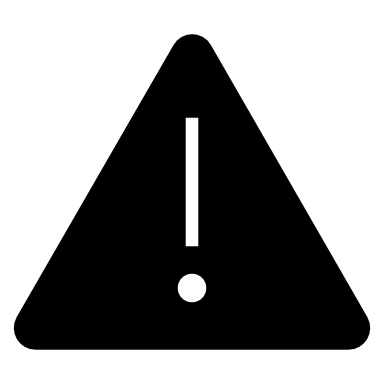